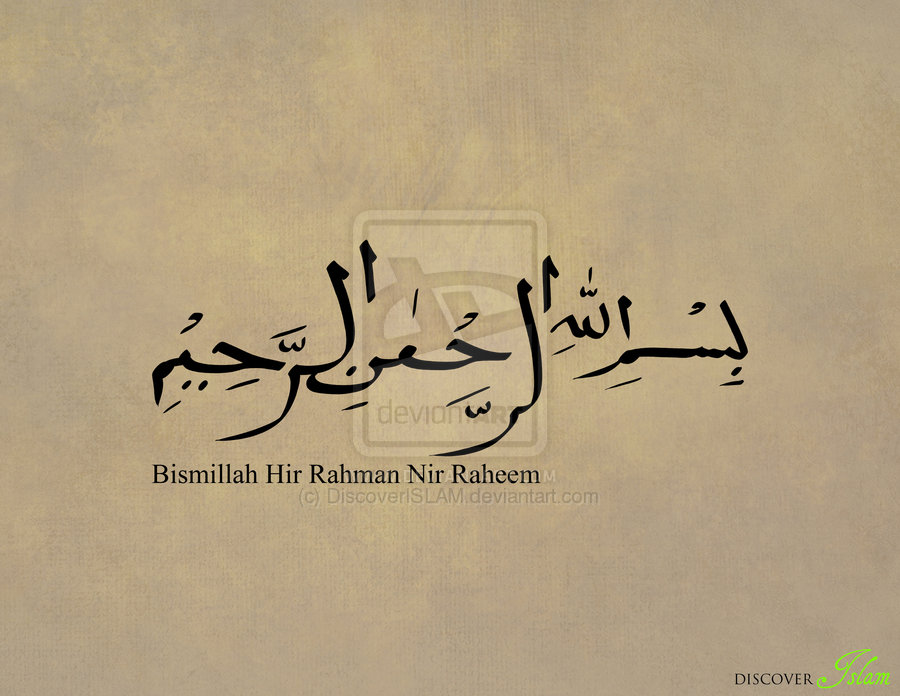 Vision For Future
APTA  : Professional voice 
Physical Therapy will be provided by PT  who are DPT/board certified specialist
Consumers will have direct access to physical therapists in all environments for patient/client management , prevention, and wellness services
Physical therapists will be practitioners of choice in
clients’ health networks and will hold all privileges of 
autonomous practice.
PTAs
educated and licensed to provide PT–directed and –supervised components of interventions.
Guided by integrity, lifelong learning, and a commitment to comprehensive and accessible health programs for all people, PTs & PTAs will render evidence-based service . 
Rendering care without any discrimination …
Involve themselves in better care of pt using new technologies and basic clinical research

Growth of profession and so better care
Professional Practice in PT
DPT
Public Expectations
How to cope with increased Expectations
Influence of DPT degree.
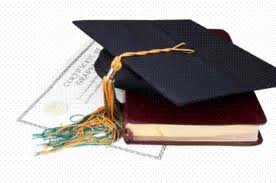 THE DOCTORATE IN PHYSICAL THERAPY
1999:Creighton University :first DPT program
to determine the influences of the DPT in physical therapy education and the need for the degree program.
published their analysis in the professional journal Physical Therapy, arguing that the DPT provides PTs with a clear professional identity consistent with that of other health care professionals (e.g., podiatrists, pharmacists, psychologists, and chiropractors)
Public expectation ,PTs image, DPT
image of the PT should be consistent with the 
public’s expectations of a professional

the doctoral degree recognizes and enhances such an image.
Need of health care 
Consumers depicts ……
Social status
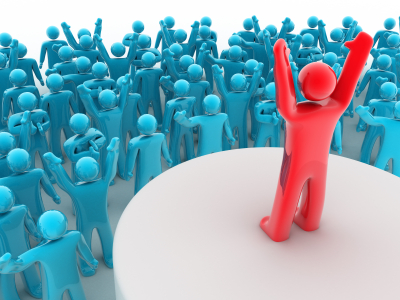 Expectations & predicted changes in clinical practice, 

PTs require a enhanced & updated  education, 

 job training
 to prepare them for the future.
curricula for these DPT programs to prepare students for the unpredictable future of clinical practice
processes of evaluation, diagnosis, and patient management
supervising treatment
writing clinical case reports
Documenting the use of outcome data
Patients education
confronting ethical and financial dilemmas
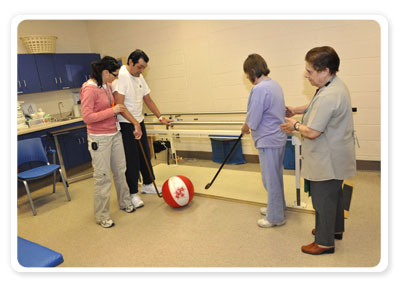 The DPT will help eliminate individuals who are not willing to “go the extra mile” for the profession.
The DPT will distinguish PTs from other allied health practitioners such as massage therapists, athletic trainers, and kinesiotherapists.
DPT and MD degrees.
Individuals attracted to other nonmedical clinical doctoral degrees ------ 

physical therapy 



PTs ----- broader array of issues than ever before.
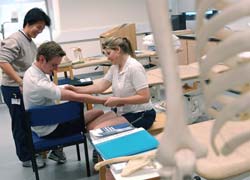 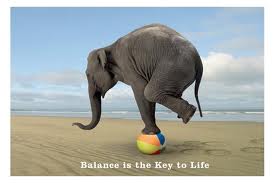 Evidence Based PT & professional Practice
DPT
tDPT degree
American Board of Physical Therapy Specialties (ABPTS)
Direct access to Physical Therapist